2nd Year
 of Medicine
CNS
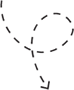 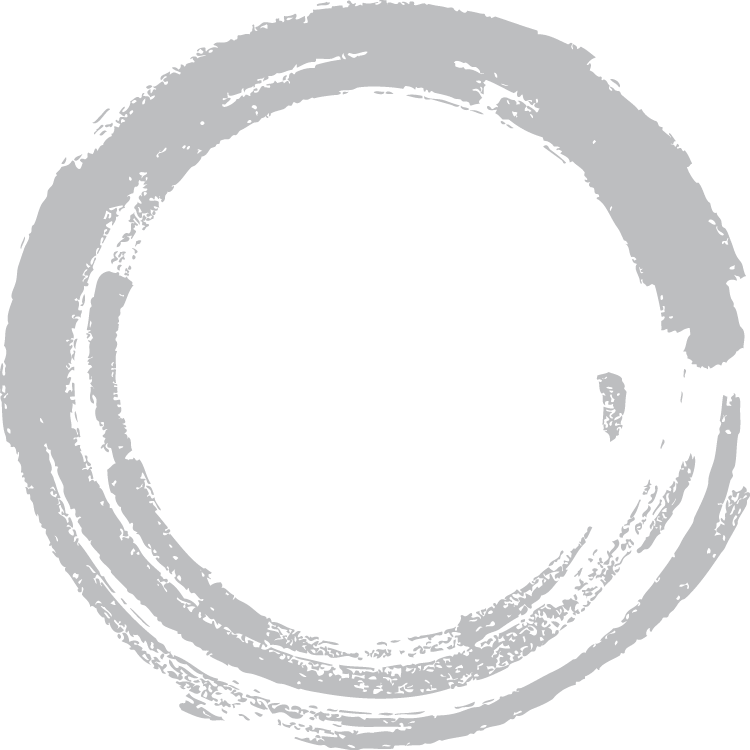 عدد الساعات: 12 ساعة
عدد الأسابيع: 8 أسابيع
CNS
● أهم المواد في البلوك ●
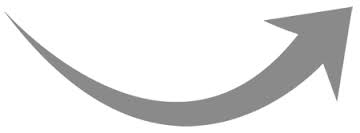 PHYSIOLOGY : 32
ANATOMY : 23
PHARMACOLOGY : 13
PATHOLOGY : 10
MICROBIOLOGY : 6
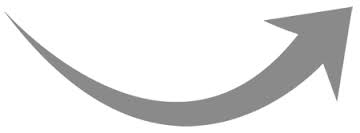 Total = 100
CNS
مصادر الدراسة :
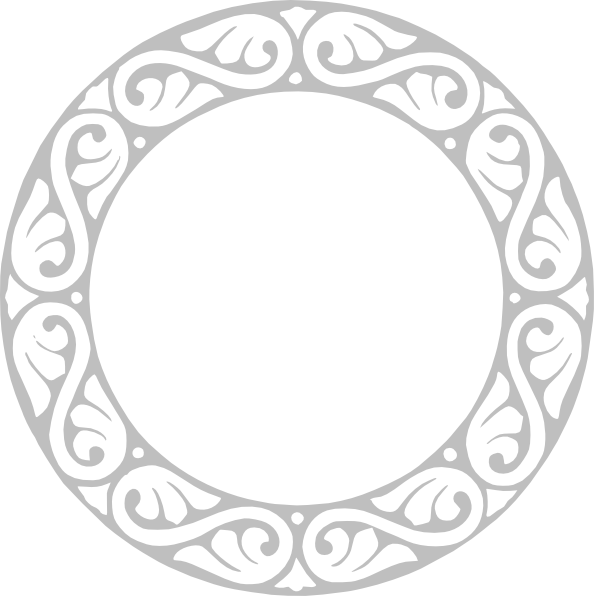 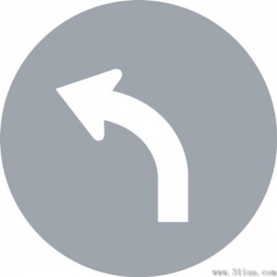 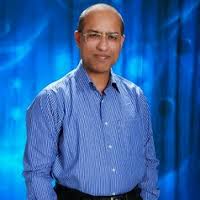 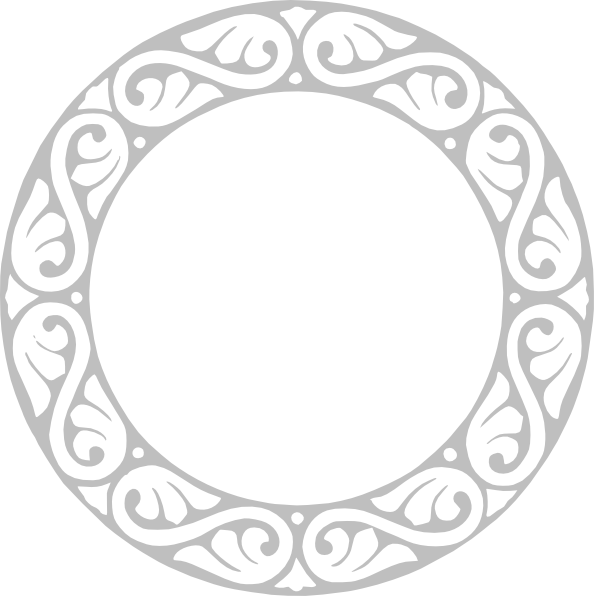 Dr.Najeeb videos
CNS
● نصائح لهذا البلوك●
بلوك دسم ويحتاج تركيز وجهد اكبر في المذاكرة .
المذاكرة أول بأول جدا مهمة خصوصاً الأناتومي لأن يعتمد عليه فهم محاضرات الفسيولوجي بشكل كبير .
كتاب “Neuroanatomy By crossman” مفيد جداً، اسلوبه بسيط ويربط معلومات الأناتومي بالفسيولوجي ويسهّل فهمها بشكل كبير .
GIT & HEMATOLOGY
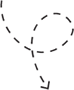 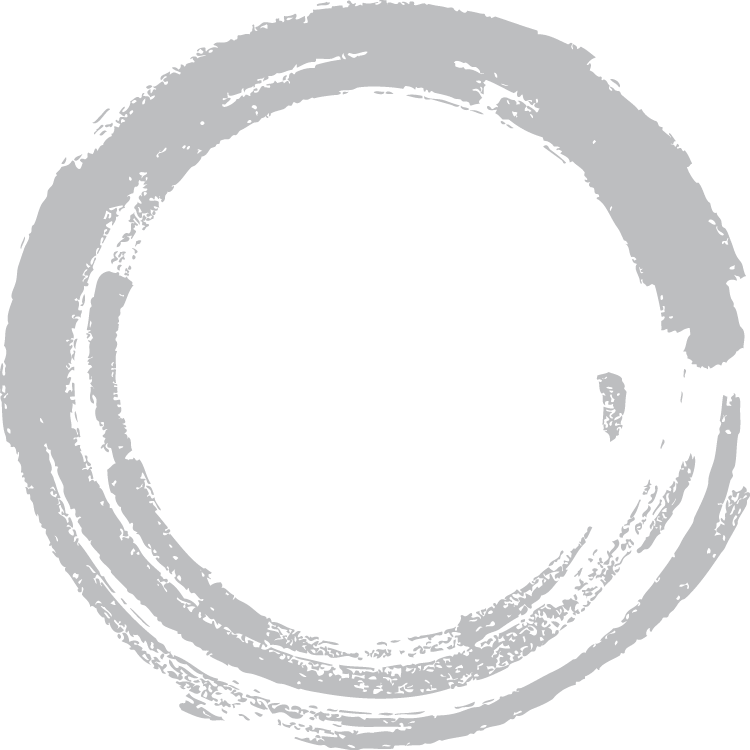 GIT
عدد الساعات: 4 ساعات
عدد الأسابيع: 7 أسابيع

HEMATOLOGY
عدد الأسابيع: أسبوعين
GIT & HEMATOLOGY
● أهم المواد في البلوك ●
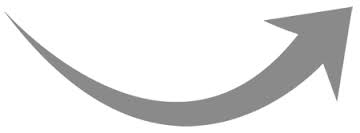 PATHOLOGY : 13 
PHYSIOLOGY : 11
MICROBIOLOGY : 11
BIOCHEMISTRY : 9
PHARMACOLOGY : 7
HEMATOLOGY : 11
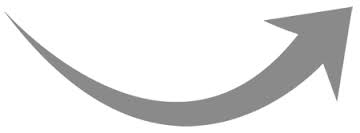 Total = 77
مصادر الدراسة :
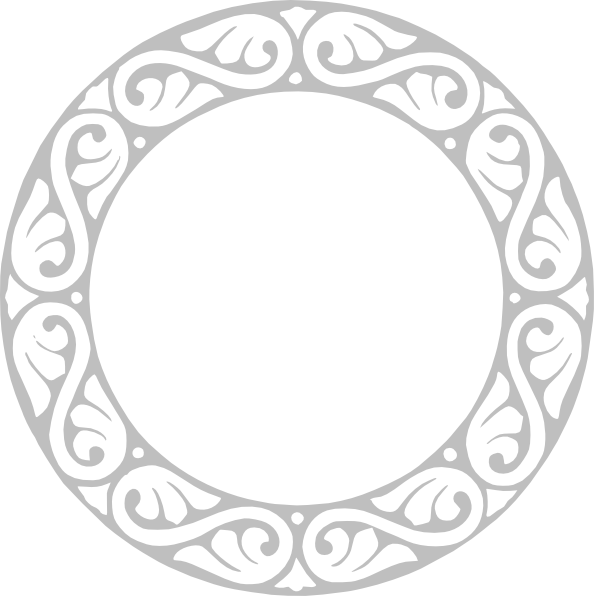 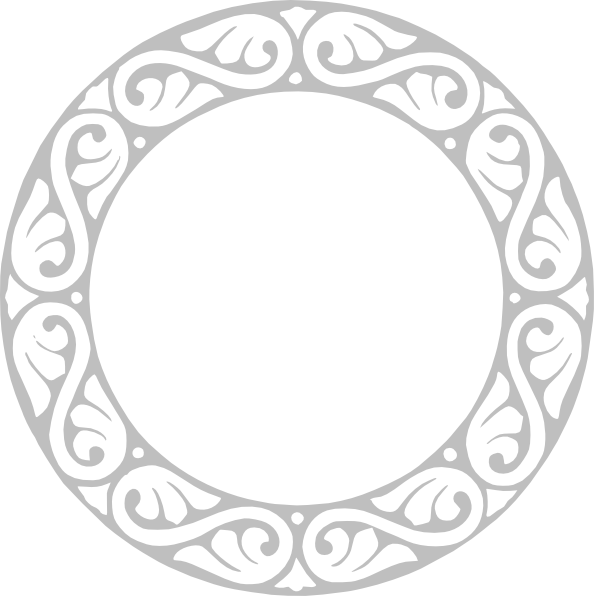 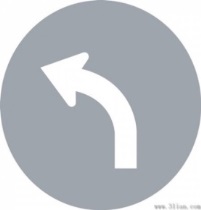 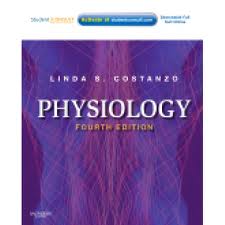 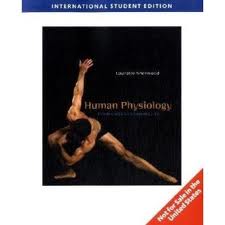 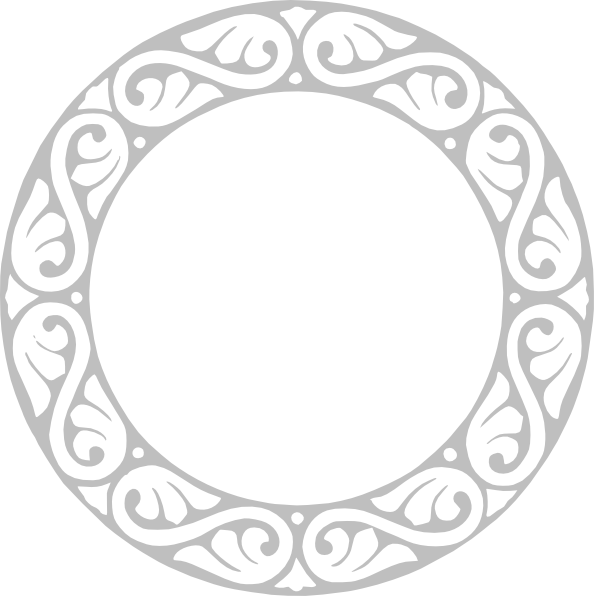 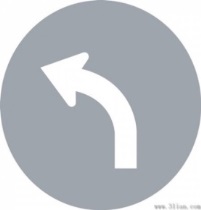 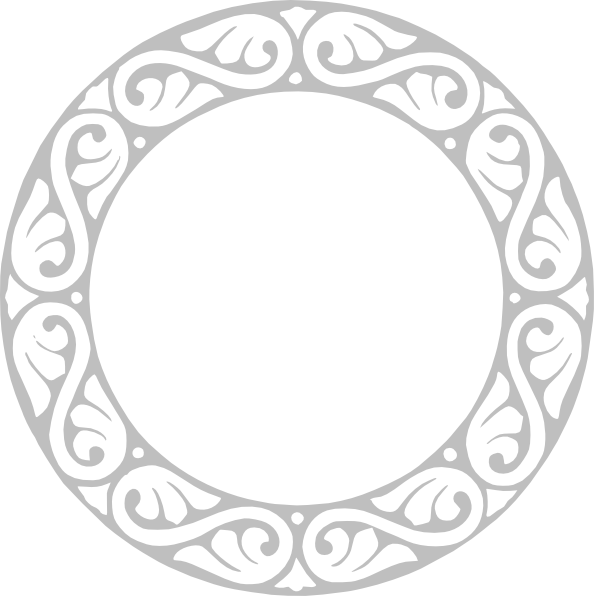 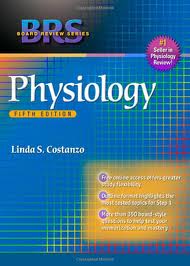 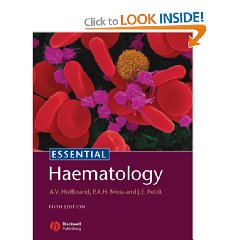 GIT & HEMATOLOGY
● نصائح لهذا البلوك●
بشكل عام سهل ومعلوماته مترابطة بشكل كبير مشكلته: الضغط في الوقت وكثرة المحاضرات، لذلك المذاكرة أول بأول مهمة .
 Summaries  جداً مهمة في هذا البلوك !
 المحاضرات تكرر بعض فاللي ما يفهم من مادة بيفهم من مادة أخرى .
 بالنسبة للفسيولوجي ننصحكم وبشدة بكتاب Linda.
 Microbiology يحتاج تركيز عالي وحفظ معلومات أكثر من المعتاد . 
 Hematology سهل بالنسبة للمطلوب منكم في الاختبار لكن اللي حاب يتوسع سلايدات المادة غير كافية للفهم .
ENDOCRINE
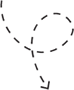 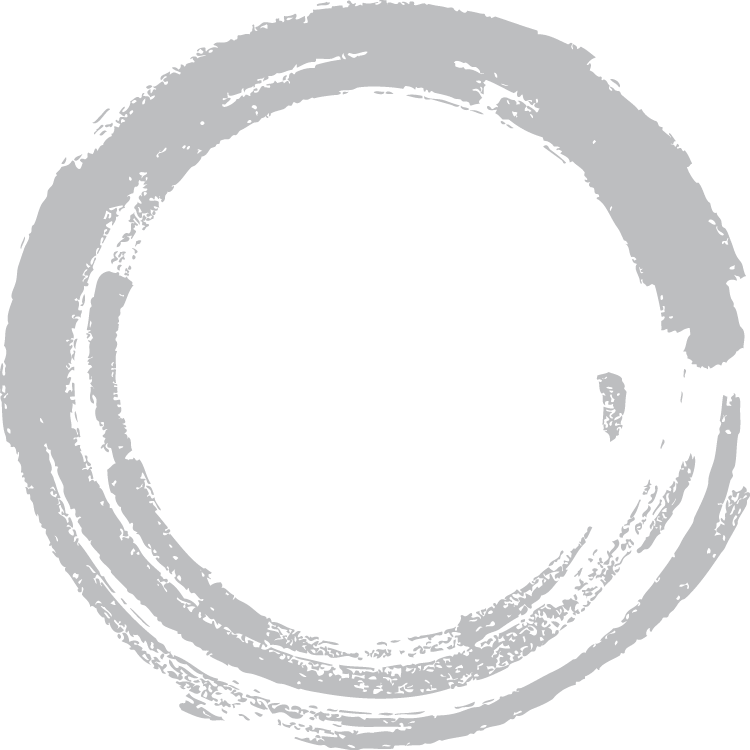 عدد الساعات: 6 ساعات
عدد الأسابيع: 6 أسابيع
ENDOCRINE
● أهم المواد في البلوك ●
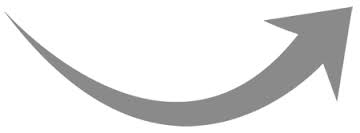 PHYSIOLOGY  :  15
BIOCHEMISTRY : 10
PHARMACOLOGY  :  9
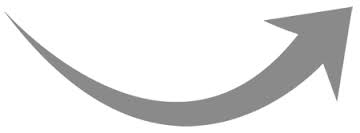 Total = 55
مصادر الدراسة :
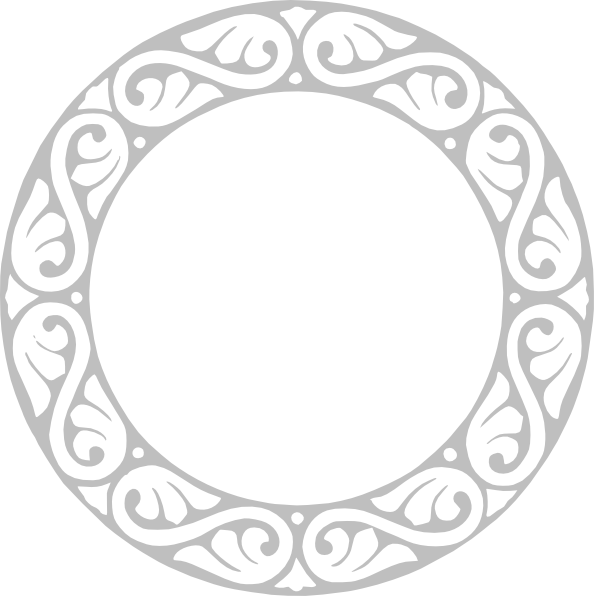 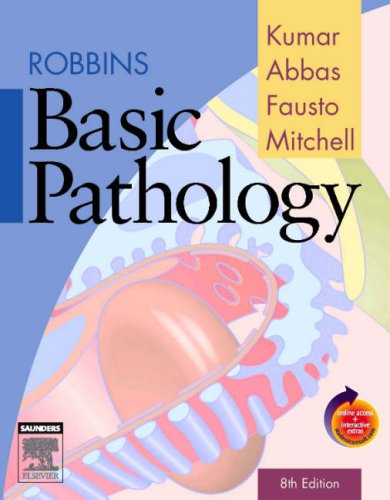 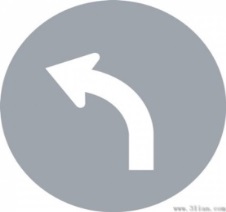 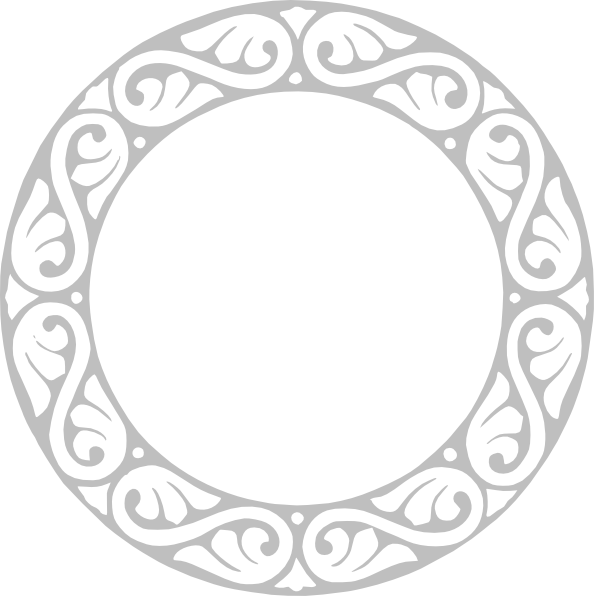 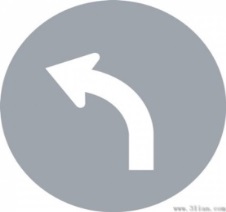 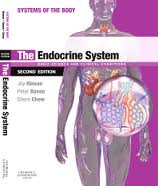 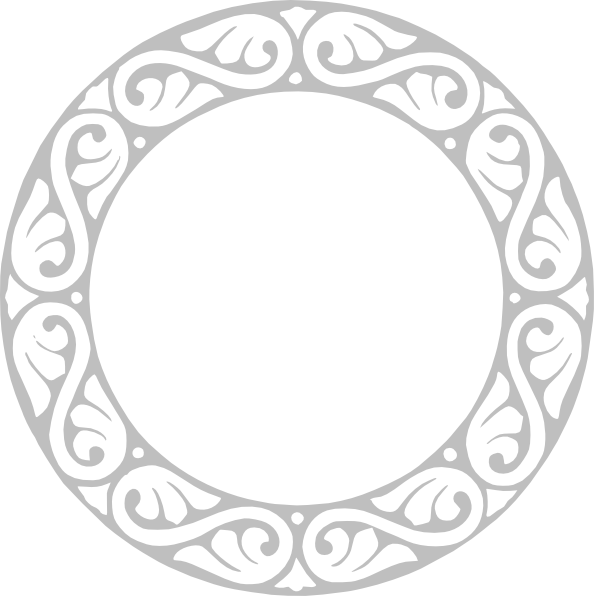 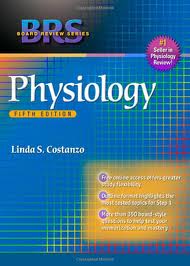 ENDOCRINE
● نصائح لهذا البلوك●
سهل وخفيف وممتع  يعتمد بشكل كبير على الفهم .
Physiology & Biochemistry معلوماتهم مترابطة ذاكروهم سوا عشان يسهل فهم المعلومات .
كتابThe Endocrine System رائع ننصحكم فيه يسهل لكم فهم وربط المواد ببعض وتلخيص المحاضرات فتكون الصورة كاملة وواضحة  .
REPRODUCTIVE
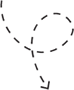 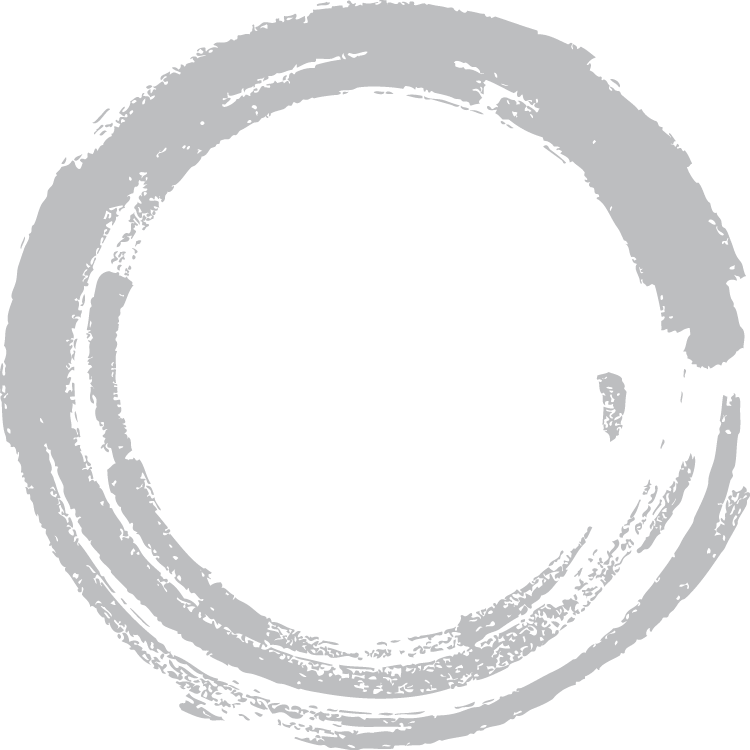 عدد الساعات: 6 ساعات
عدد الأسابيع: 6 أسابيع
REPRODUCTIVE
● أهم المواد في البلوك ●
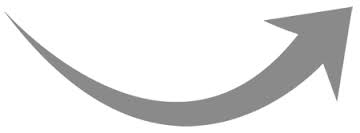 PATHOLOGY  : 10
PHYSIOLOGY  : 8
PHARMACOLOGY  : 9
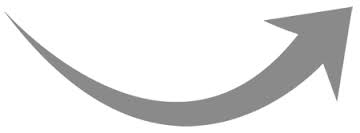 Total = 51
REPRODUCTIVE
مصادر الدراسة :
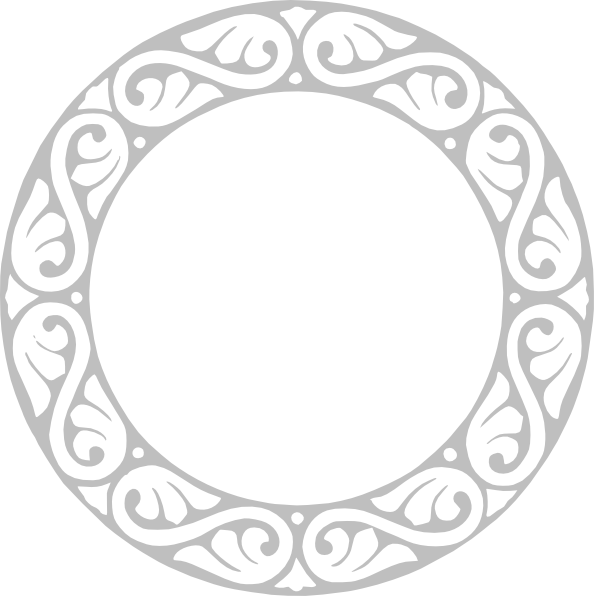 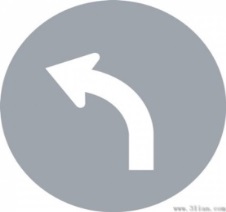 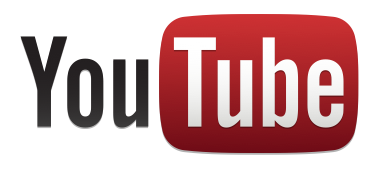 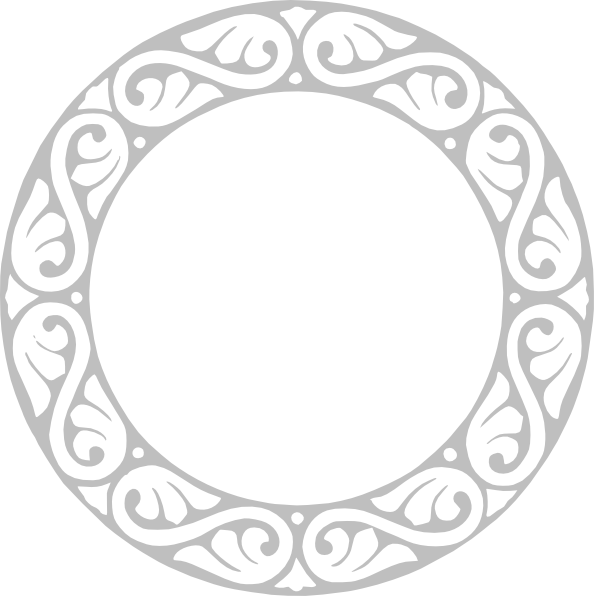 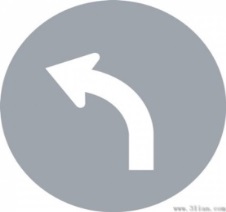 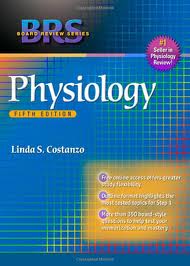 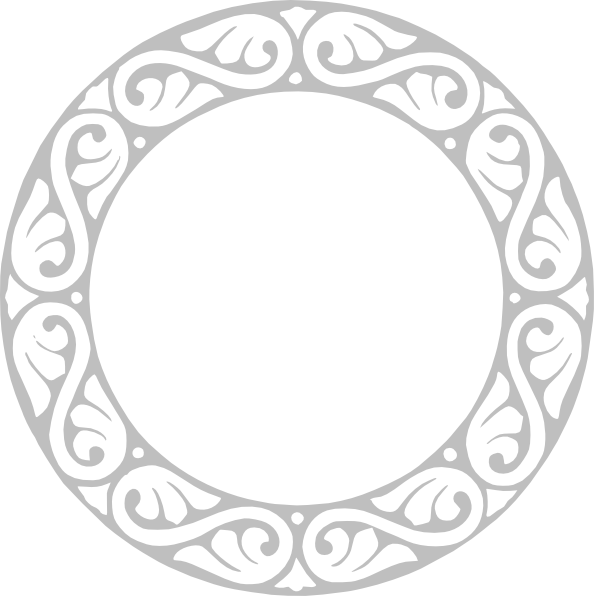 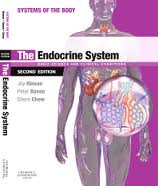 REPRODUCTIVE
● نصائح لهذا البلوك●
بلوك سهل يعتمد على الفهم والمذاكرة أول بأول . 
Anatomy دقيق جداً ومعلوماته جديدة فيحتاج تركيز .
مهم تستعينون بمصادر خارجية تساعدكم على الفهم:videos or pictures
Professionalism
Objectives
16
Lectures
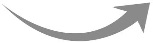 Quizzes
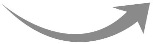 Team Work
14 Lectures
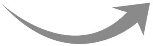 Final Exam
http://www.ksums.net/files/2nd/Professionalism/432%20Teams/
Salam
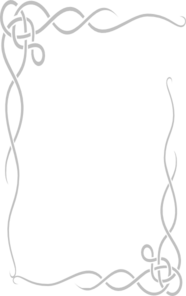 106
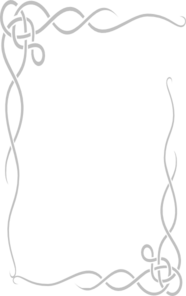 107
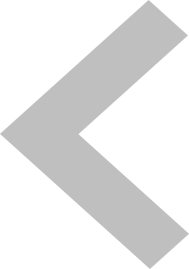 Khulood.AlRaddadi@gmail.com
@Khulood_Kh

Latifah.alfahad@gmail.com

Nadia aljomah   0565955438
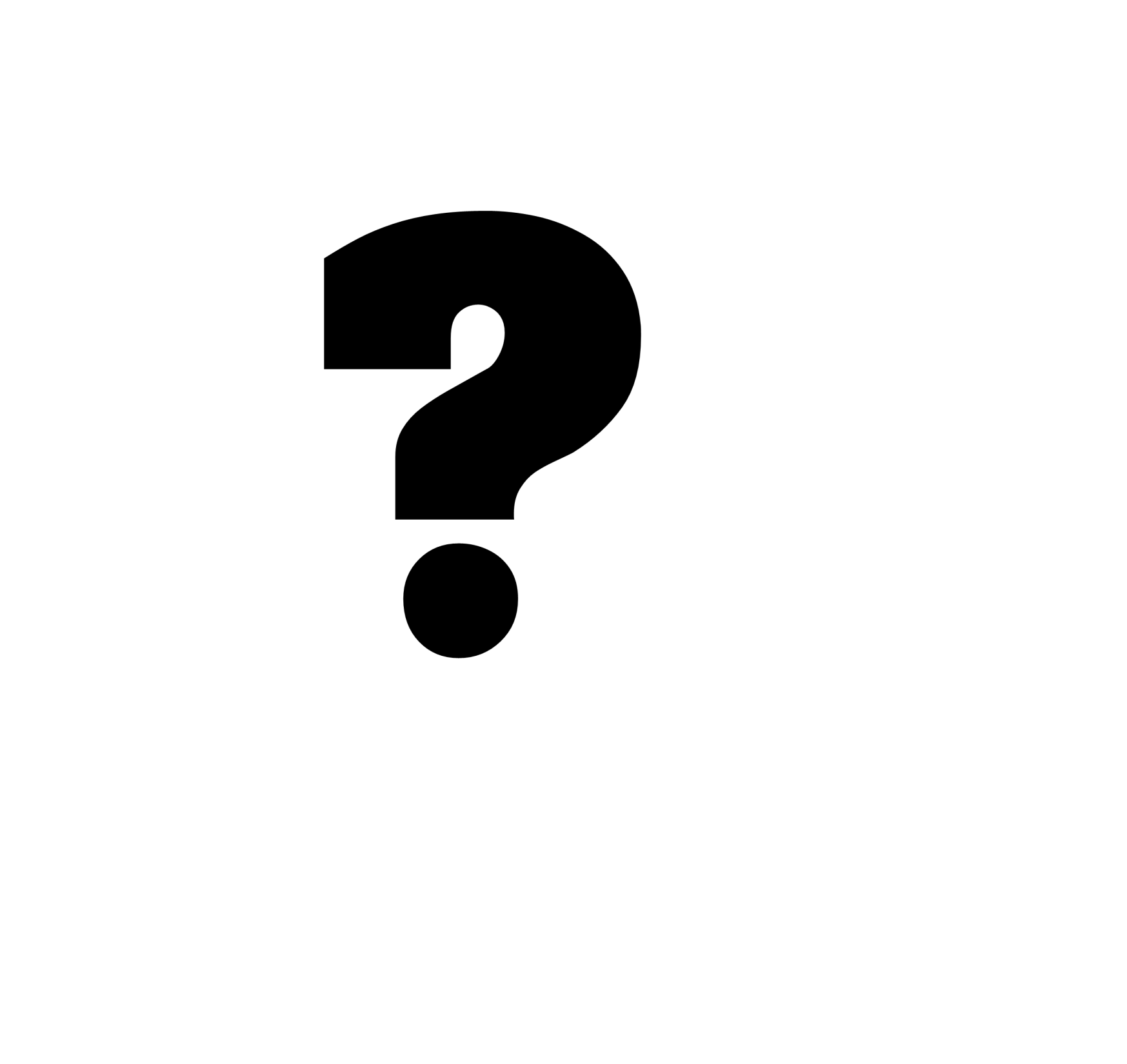 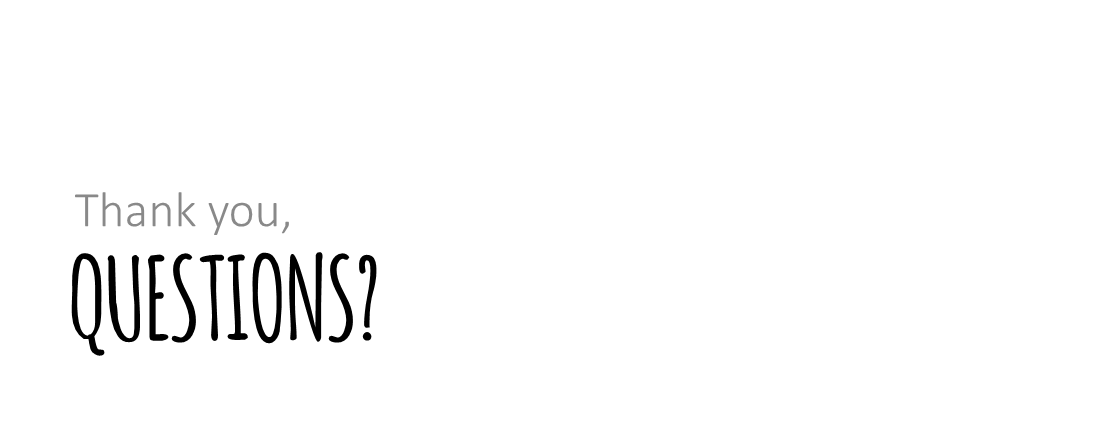 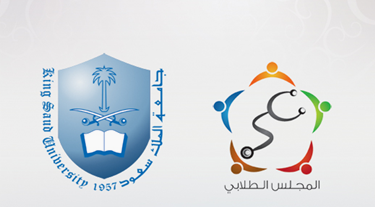 شكراً لحسن استماعكم نتمنى لكم عاماً جديداً مثمراً بإذن الله تعالى
“When you want to succeed as bad as you want to breathe, then you'll be successful.” ― Eric Thomas